University Advancement
Division of University Advancement
Departments
Advancement Services
Alumni Relations & Annual Giving
Development
Donor Relations 
Sam Houston Memorial Museum & Republic of Texas Presidential Library
FY 2024 Accomplishments
Priority 1: Prioritize Student Success and Student Access
Empowered Students
Annual Faculty and Staff Campaign
60% participation
1,373 faculty and staff donated $258,567
Increased Scholarships
Scholarship distributions are up 14% over LY
Number of scholarships awarded is up 7%
Increased partnerships w/ corporations for internships
Created new partnership with ORSP to better support academic and programmatic initiatives
Alumni Ring program participation
500+ students registered for the Spring 2024 ceremony
600+ students participated in the Fall 2023 ceremony
Museum focused on student success
Museum staff mentored student workers to develop lifelong skills (professional and social)
Museum has 100% degree completion rate for student workers 
Museum partnered with various colleges and professors for class tours and academic events 
"Art in the Park” with art classes added outdoor sculptures to Museum grounds
Honors College class featuring a (spring) semester of student on Sam Houston
Supported 2 student interns
FY 2024 Accomplishments
Priority 2: Embody a Culture of Excellence
Process Alignment
E-gift receipts implemented in February 2024. Resulted in cost savings on printing and postage. 
Postage savings $655 over 2-months / Approx. $4,000 a year in savings 
Printing savings approx. $2,000 a year
Applying CASE best practices to major gift portfolio management 
Eliminating Alumni annual membership dues to fully integrate the Alumni Association with the university's strategic priorities 
Excellent Service
Automated birthday e-mails to alumni
Email open rate 52.1%
FY 2024 Accomplishments
Priority 3: Elevate the Reputation and Visibility of SHSU
Quality Events
Alumni Association hosted the first SH 79 Business Awards Luncheon in Fall 2023. 
Alumni Association hosted national alumni events in New York and Washington, DC. 
Increase Partnerships
Annual Giving's partnership with SHSU Food Pantry (Nov 13-18)
Crowdfunding campaign generated 23 gifts for $1,140 
Relationship Enhancement
Museum hosted dozens of “artifact vault tours" for legislators, regents, and prospective donors. 
Community Engagement
Donor Relations created “signing days” for new gift agreements. The events are shared on social media to establish a visible culture of philanthropy. 
Annual Giving implemented the first "Day of Giving" for SHSU 
April 23, 2024
FY 2024 Accomplishments
Priority 4: Expand and Elevate our Service to the State and Beyond
Engagement
Approx. 70,000 visitors at the SH Museum & Republic of TX Presidential Library
Community Engagement 
Chamber partnerships 
Huntsville Walker County Chamber of Commerce, Conroe - Lake Conroe Chamber of Commerce, The Woodlands Area Economic Development Partnership, The Woodlands Area Chamber of Commerce, Greater Houston Partnership
Museum hosted the Texas Living History Association annual conference
Museum hosted community-centric events
General Sam Houston Day 
“Sundown at Sam’s” music concert series
Alumni Clubs
Alumni Relations team focused on transforming regional engagement
FY 2025 Keep Doing
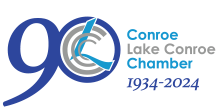 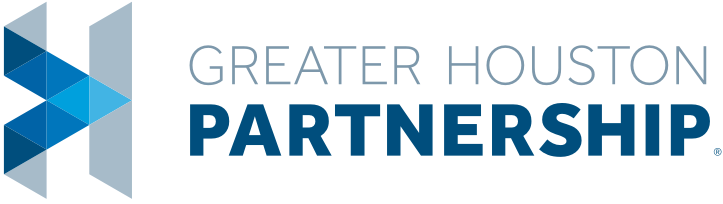 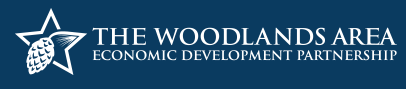 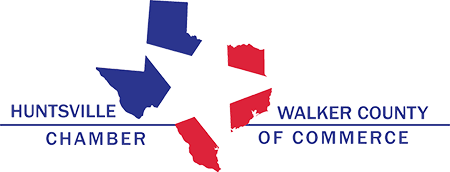 Supportive Data
Harris County and Montgomery County provide the largest number of students enrolled at SHSU (freshman/transfer) 
More than 10,000 students enrolled Fall 2023 from the 2 counties
Chamber membership helps SHSU build community relationships and networking opportunities. 
Chamber partnerships provide marketing and recruiting opportunities for the university.
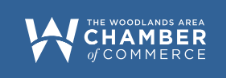 Supportive Data
SHSU Fact Book – Fall 2023 Enrollment: Geographic
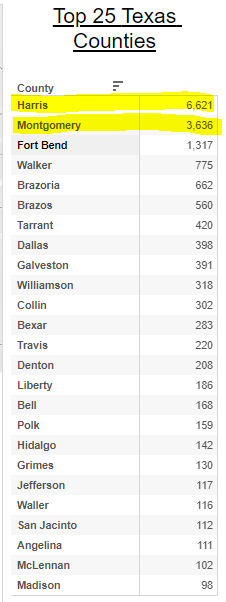 FY 2025 Keep Doing
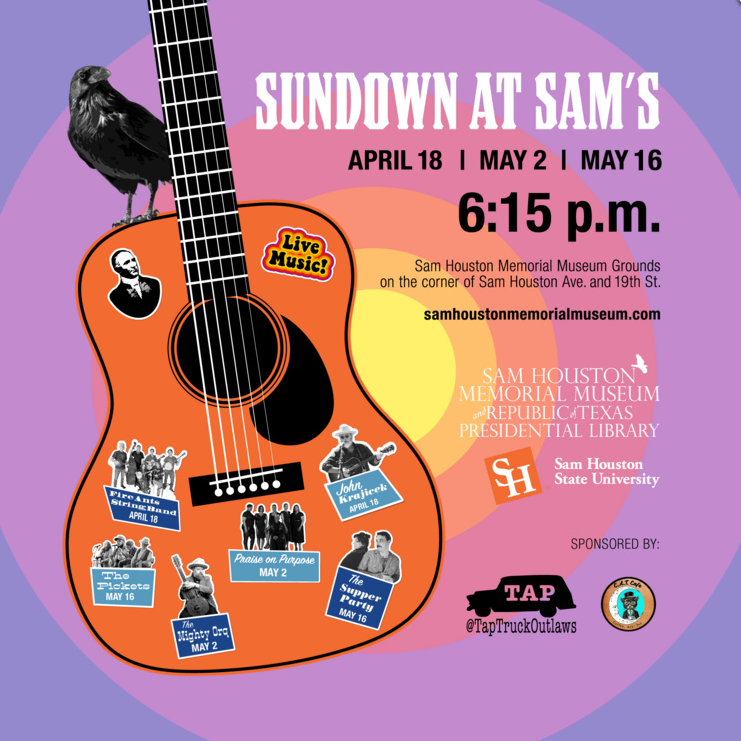 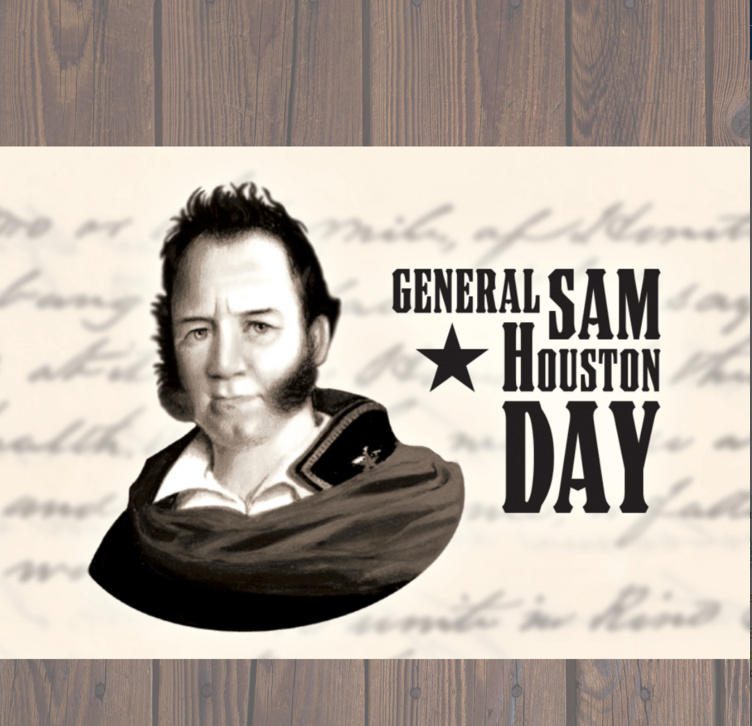 FY 2025 Stop Doing
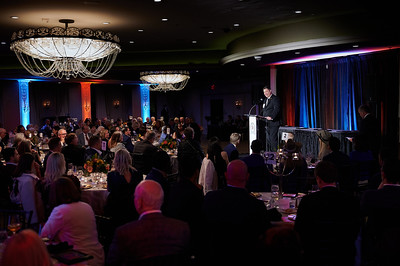 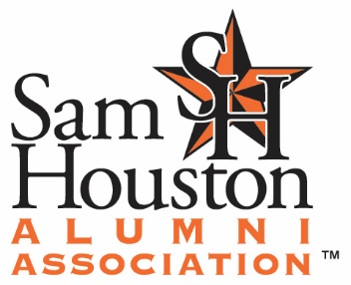 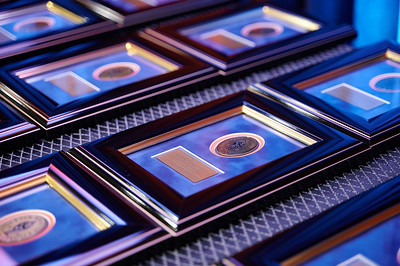 FY 2025 Stop Doing
FY 2025 Stop Doing
Supportive Data
FY 2025 Start Doing
Division of University Advancement
FY 2024 Fundraising Efforts
As of April 5, $17.2M raised of $23M goal
Current fundraising staff
6 FT staff
Fundraising needs of university 

FY 2025 NEED
Leadership Annual Giving program 
Open prospects from 1% to 3%
Division of University Advancement
Current UA Fundraising Structure
Development Officers- Currently responsible for gifts of $1,000+
Annual Giving - Responsible for gifts of $1 - $1,000
Division of University Advancement
Future Fundraising Structure
Development Officers
PIPELINE GAP:Prospects are currently not being engaged
*NEW*Leadership Annual Giving Officers
Annual GivingCall CenterAlumni Relations
Leadership Annual Giving Program
The benefits:
Allows MGO’s to focus on portfolios where                prospects have higher MG affinity scores.
Thusly, Builds future MG pipelines
Encourages loyal donors that do not have wealth to participate
Creates a smooth transition in the integrated advancement continuum
Guarantees sustained support for the institution with Cash in the door
Division of University Advancement
KEEP DOING
Keep high profile alumni events and regional chamber memberships
Keep Museum's programming efforts 
STOP DOING
Stop Alumni annual membership dues
Stop events that have limited ROI and stewardship
Stop mass mailing across the division
START DOING
Start Leadership Annual Giving program
Questions?